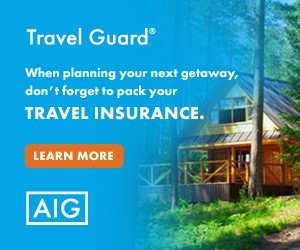 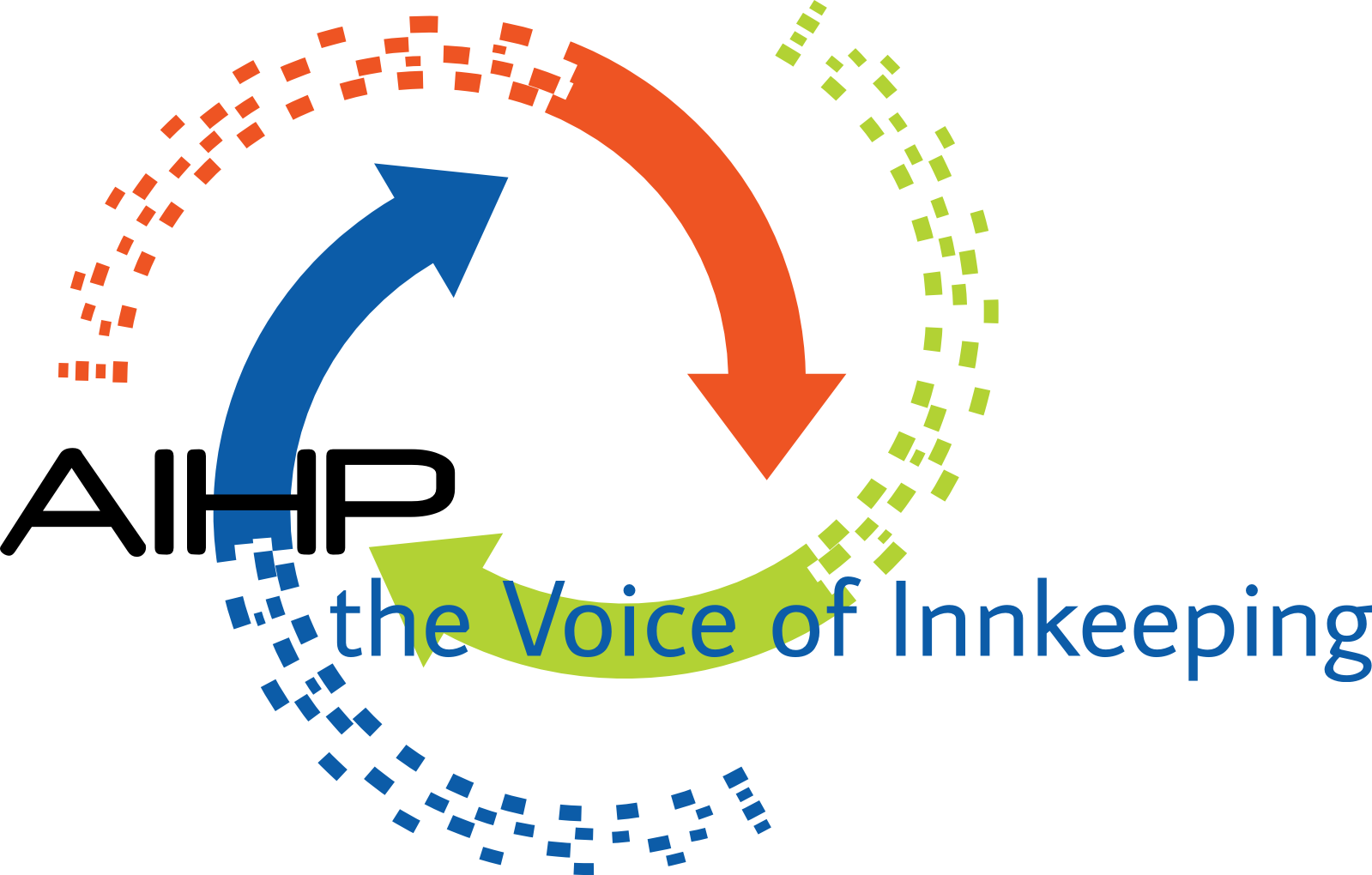 Travel Guard – Travel Insurance
AVAILABLE PLANS

There are two types of plans available through this partnership:
 
Travel Guard’s Lodging Protection plan is an economical insurance plan priced at $15 per policy and covers reservations up to $1000 in the trip cost.  Click here for more information on this plan. 
 
All Seasons Travel Plan is Travel Guard’s most comprehensive plan and the plan most offered by our vacation rental manager and lodging partners.   The All Seasons Travel Plan is priced at 7% of the total trip cost to the guest.   Click here for more information on this plan.
 
Both plans offer the guest trip cancellation and interruption coverage as well as baggage and personal effects loss, medical coverage, travel assistance services, and more.
PROGRAM DETAILS
Travel Guard’s Lodging Protection Plan
For guest participation, this plan requires that a deposit has been made by the guest securing the reservation (Deposit could be as little as $1).

Insurance can be purchased up to 24 hours prior to departure on the trip or;

Up to when final payment is made

There is no deductible with this plan

Click here for a copy of the Certificate of Insurance, which will provide more details on the plan as well as contact numbers.  This information is sent to the guest at time of purchase.
All Seasons Travel Plan
For guest participation, this plan requires that a deposit has been made by the guest securing the reservation (Deposit could be as little as $1)

Insurance can be purchased up to 30 days prior to the trip or;

Up to when final payment is made

Click here for a copy of the Certificate of Insurance, which will provide more details on the plan as well as contact numbers.  Information is sent to guest upon time of purchase.
WHAT DOES YOUR PROPERTY NEED TO DO TO OFFER TRAVEL GUARD OPTIONS TO THEIR GUESTS?
 
Offering Travel Insurance
 
The property offers the guest the opportunity to purchase travel insurance through a customized banner ad which is linked to the AIHP/Travel Guard offer.   
The Banner Ad can be shown on your property’s website, through a confirmation email, or other communications to your guests. *We would encourage you to work with your website provider and or your property management company to find the best way to display the banner ad to your guests.  
(Banner Ad(s) and Weblink information are included in this handout and on the AIHP website in our Virtual Marketplace section.
Travel Guard did recently enter into an agreement with Expedia. The plans being offered are specific to Expedia through their website.  The plans AIHP are offering, are not offered via Expedia.  The property can present the offer of insurance to their guests – even those who book through Expedia.
What a guest needs to do to purchase travel insurance?
After the guest completes the reservation process with the property, including making the initial deposit (as little as $1), they would click on the banner ad shown on your website, or in one of your communications to the guest, to start the process to sign up for travel insurance. 
 
The Banner ad takes the guest to the Travel Guard site, where there is complete step-by-step instructions on each insurance plan option. 
 
Full payment must be received by the property prior to the guest's arrival, to qualify for travel insurance.

When the guest purchases Travel insurance, the guest will receive a policy number with the purchase, which will be their “proof of purchase.”  

If a guest does not purchase insurance protection at the time of reservation, we suggest supplying this information again as a reminder to guests since they have the opportunity to purchase a policy up until the deadlines determined by the plans. 
 
Since our members (individual properties) are not licensed to promote insurance, you can direct the guest to the banner ad to purchase insurance, but cannot discuss the details of the plans with the guest. Guests should be directed to Travel Guard customer service to answer questions.   Contact information at the end of the presentation.
What happens when a guest cancels their trip?
 
If the guest cancels and files a claim, Travel Guard will ask for the policy number which will have the information needed to start the claim.

For the innkeeper - if the guest is cancelling the reservation, the innkeeper can maintain the property’s cancellation penalty and advise the guest that if they purchased insurance, the guest can contact Travel Guard to start the claim or ask questions about the coverage.  
 
Q. In the case of cancellation by the guest prior to arrival, are the insurance fees refundable?  
A. Travel Insurance is refundable within 15 days of purchase or the 15 Day Look period.  Outside of that time period, insurance is non-refundable.  
 
Q. If someone cancels prior to making the final payment, and the host’s policy requires 100% payment for cancellations, how is the remaining balance handled?  
A. The property would determine how the remaining balance is paid or handled.  If a payable claim, Travel Guard will refund up to the amount the guest has paid for the reservation.
What happens when a guest(s) cancels their trip? 
Q. Can a host collect remaining balance from the guest, and then guest submits a claim for the full amount?
This is allowed!
Q. Can an innkeeper reimburse a guest the cost of insurance as an incentive to purchase the insurance?
A. No, the innkeeper cannot incentivize the guest to purchase the travel insurance.
EXAMPLES OF HOW TO EFFECITIVELY PROMOTE TRAVEL GUARD OPTIONS TO YOUR GUESTS

Work with your website provider and or property management company to incorporate the banner ad into the reservation process and/or guest communications (options may differ with each company).
 
You can include the banner ad on your website at check out.
 
You can include the banner ad with reservation confirmation emails, as well as any follow up emails to the guest, up until the deadline to purchase insurance expires.
Questions guests ask about Travel Guard?
 
While the property offering insurance cannot act as an agent for Travel Insurance – these are the types of questions that will assist the guest in making this decision.  
 
Q. Why Travel Insurance
A. Preparing for your trip includes covering yourself for unfortunate occurrences that threaten to interfere with even your best-laid plans. By purchasing travel insurance, you can insure yourself for covered cancellation penalties, medical costs, as well as gain access to a wide range of traveler's assistance services.

Q. Why Buy a Travel Insurance Plan: Travel Mishaps Occur Every Day?
A. For millions of travelers every year, Travel Guard is their choice when the unexpected occurs away from home. Whether you need an emergency medical evacuation from a remote corner of the world or help tracking a lost bag, Travel Guard's 24-hour toll-free travel help line is just a phone call away.

Q. How does trip cancellation and interruption coverage apply?
A. It reimburses for forfeited, non-refundable, unused payments or deposits if the insured must cancel or interrupt their trip due to covered reasons. The interruption benefit may also include coverage for additional transportation expenses.
Q. Will the plan reimburse for the single supplement if my traveling companion cancels?
A. If a traveling companion cancels and you are held responsible for a single supplement, you would be covered for the change in the per person occupancy rate as long as the reason for the cancellation was covered under the terms of the plan.

Q. What is the deposit date or initial payment date?
A. The deposit or initial payment date is the day on which you made your first payment toward your trip. (i.e. airline tickets, hotel, cruise, tour etc.)

Q. Can we request a refund of the travel insurance plan after purchase?
A. Travel Guard plans include a Satisfaction Guarantee where customers may request a refund in writing to refund@travelguard.com <mailto:refund@travelguard.com> within 10 days of the purchase date or prior to departure, whichever happens first. The customer will receive a refund of the plan cost excluding any service fees.

Q. How do I file a claim?
A. Call us at 1.800.827.0471, our claims department is available Monday - Friday 7 am to 7 pm CST. A representative will start the claim with you over the phone and explain what needs to be provided in order to process your claim. The form will then be mailed, faxed or emailed
BANNER AD(s)
 
Any of these ads can be used on your website and in follow up emails in the promotion of Travel Guard Insurance.
 
The following should be hyperlinked to the banner ad and is specific to AIHP’s partnership with Travel Guard:  http://www.travelguard.com/agentlink.asp?ta_arc=334012&pcode=
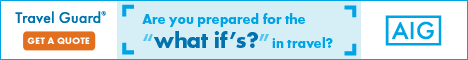 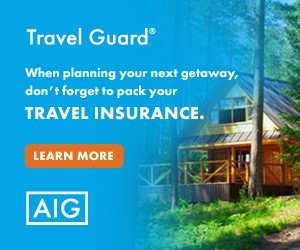 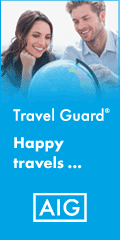 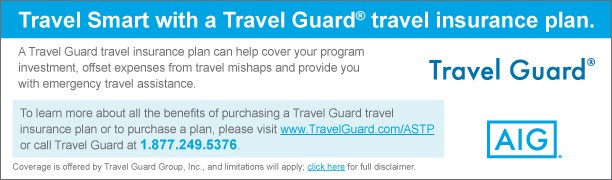 TRAVEL GUARD SUPPORT FOR AIHP MEMBERS
Contact:  Janet Janssen - AIG - Director - National Accounts Tel 715 295 9132 | Mobile 608 302 9109 Email:  Janet.Janssen@aig.com